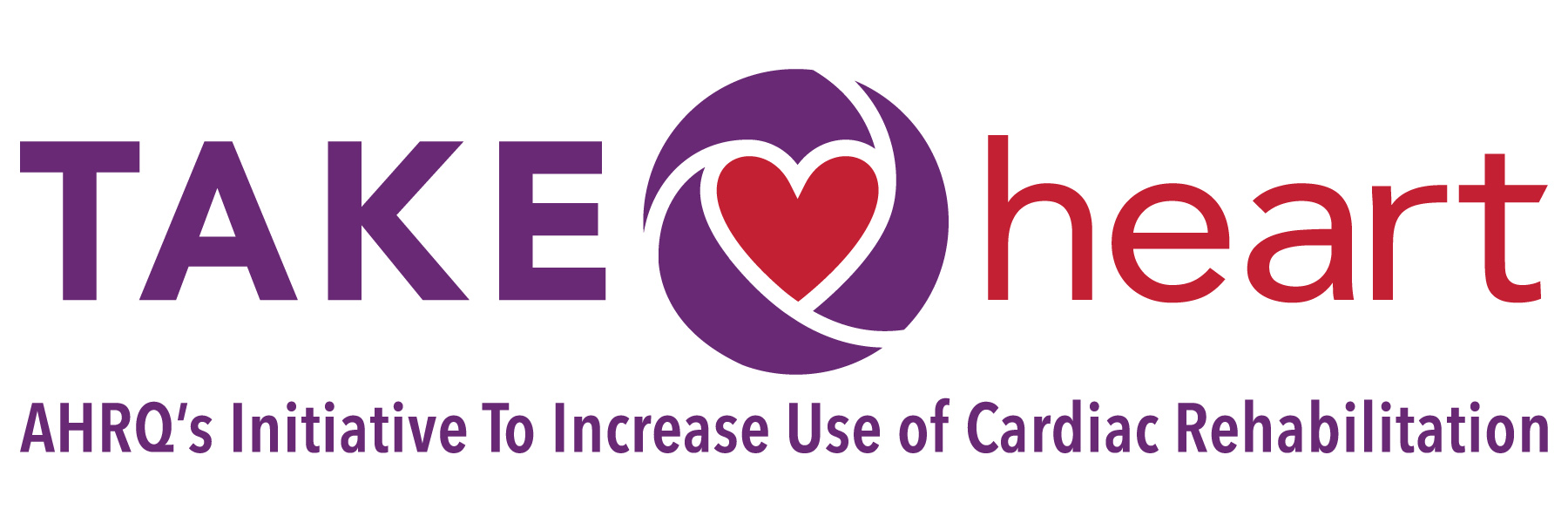 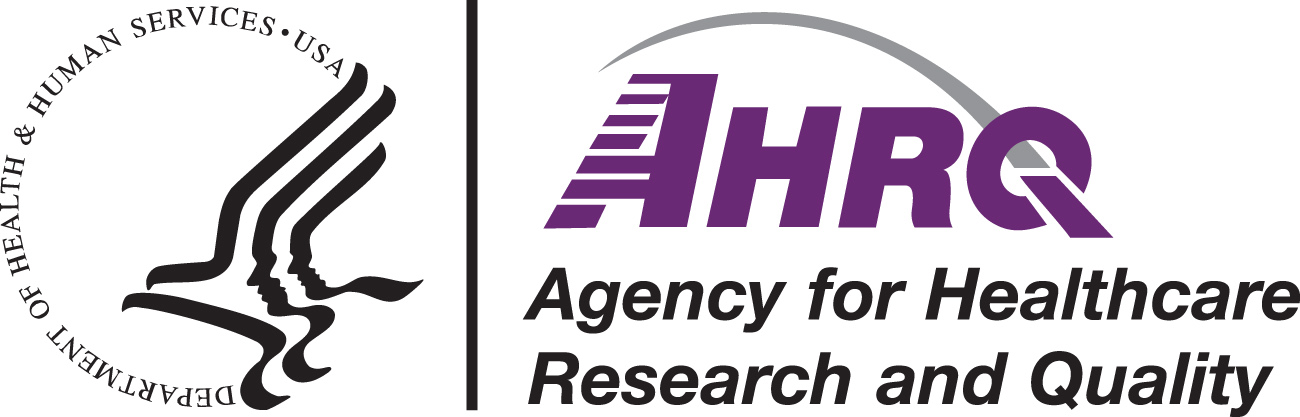 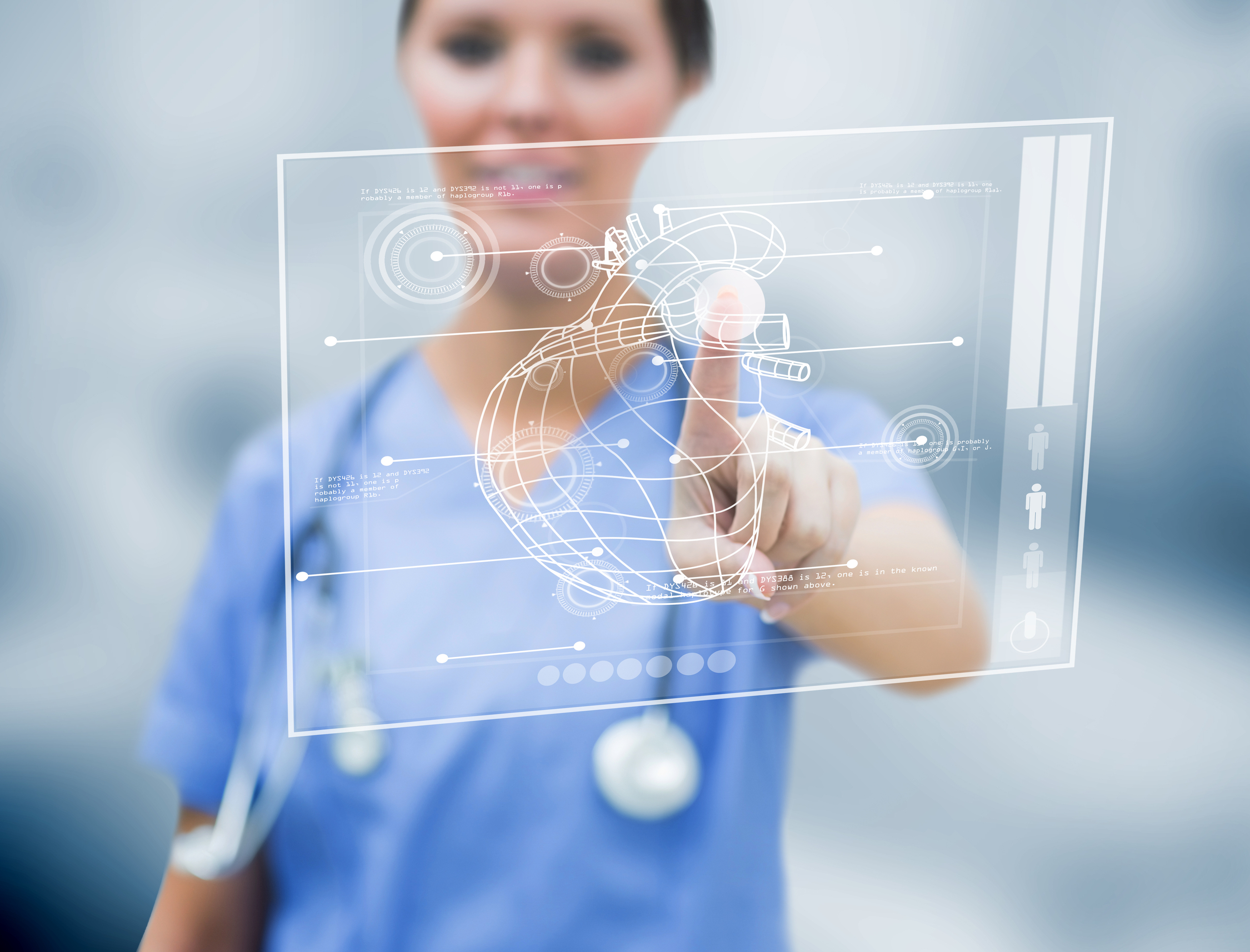 Implementing  Hybrid Cardiac Rehabilitation to Expand Access and Capacity
[Speaker Notes: IMPORTANT NOTE RE: ACCESSING LINKS in the PPT presentation:
Links embedded in SLIDE portion are hyperlinks
Links shown in the NOTES portion must be copied into a browser to be accessed]
TAKEheart HYCR Workgroup
Steven Keteyian, PhD,  and Karen Lui, RN, MS (co-chairs) 
Caitlin Coppenrath, MS, CEP, 
Ashley Eckroate, BSEP, TTS, CCRP, 
Jeanmarie Gallagher, MBA, RCEP, 
Anne M Gavic-Ott, MPA, RCEP, MAACVPR, 
Phyllis Hyde, BS
Shelly McCabe, RCEP, CCRP, GAACVPR, 
Melissa McMahon, MS, ACSM, EP-C, 
Drew Oehler, MD, Patrick Schilling, RCEP, CCRP, 
David Shippon, MD, Kate Traynor, RN, MS, MAACVPR, 
Thomas Vidal, CEP, 
Jonathan Whiteson, MD, 
Vicky Yandle, DNP, MSN, RN, CCRP
2
[Speaker Notes: This slide deck and the associated TAKEheart materials emerged from the TAKEheart HYCR Workgroup (WG), which was comprised of fourteen participants from diverse CR programs who were launching or already offering hybrid CR services.    We gratefully acknowledge the contributions of Workgroup members who met monthly over a 6-month period in 2022 to exchange knowledge, experiences and resources on a topic that is rapidly evolving as practitioners “learn while doing.”]
TAKEheart Materials for Expanding Access and Capacity
The knowledge, experiences, and resources shared by HYCR Workgroup members are captured in:	
 This Slide Deck
 The HYCR Implementation Guide (IG)
  A HYCR Resource Guide (RG)

Additional TAKEheart webinars that focused on innovations and best practices for expanding access and capacity include:
Options To Expand System Capacity and Patient Centeredness
Innovations That Can Improve Your Cardiac Rehabilitation Program
Emerging Strategies for Supporting CR Patients Between Onsite Visits
Coping with Staffing Challenges in Today’s Cardiac Rehabilitation Programs
Operational Adjustments while Resuming In-Person Cardiac Rehabilitation Programs






(
3
[Speaker Notes: This customizable Slide Deck -- provides a high-level overview of key topics presented in PPT format to share with leadership and colleagues whose support or involvement you will need to successfully launch HYCR services. Since this slide deck is meant to be used alongside the HYCR Implementation Guide (IG), the sections in the PPT presentation mirror those in the IG. Notes are included for some of the slides (to include additional content or to explain slide that may not be self-explanatory).
The HYCR Implementation Guide (IG)    --  contains questions to guide your decision-making and planning ,and recommended first steps and best practices for launching and running a HYCR program. 
The HYCR Resource Guide (RG) -- contains materials used by WG members in their own programs. These are provided as illustrative examples of materials, policies and methods that others might wish to adopt, adapt use as models in their own programs . These materials are referenced and hyperlinked throughout the IG  where specifically relevant. 

ADDITIONAL TAKEheart WEBINARS: The HYCR Workgroup grew out of TAKEheart’s broader objective of developing and disseminating knowledge about any innovative strategies for expanding access to CR services, especially among traditionally underserved populations, as well as for increasing the capacity of CR programs to serve all eligible patients. To advance this objective, TAKEheart held five webinars on wide-range topics with implications for increasing access or capacity (titles listed above) featuring discussions among CR experts and CR champions from diverse hospitals which were recorded and available for download.]
Contents
SECTION 1: What is HYCR and What are its Benefits?
SECTION 2: Assessing Service Needs and Capacity, Feasibility, and Financial Viability
SECTION 3: Engaging Stakeholders and Obtaining Buy-In
SECTION 4: Selecting an Implementation Approach and Other Infrastructure Considerations
SECTION 5: Starting Up
SECTION 6: Leading and Monitoring Remote Sessions
SECTION 7: Tracking Outcomes
4
[Speaker Notes: The titles above are hyperlinks, to enable you to skip ahead to any section in the presentation. You can also return to the table of contents using the hyperlink embedded in title slide for each section.

The titles of the sections (Steps) of this PPT presentation match the titles used in the Implementation Guide.]
Acronyms
5
[Speaker Notes: .]
Section 1: What is Hybrid Cardiac Rehabilitation (HYCR) and What are its Benefits?
6
Key Terms
Facility-based CR (FBCR)
Synchronous/real-time audio-visual CR
Asynchronous CR activities
A telehealth visit to discuss CR-specific issues.
CR patients and CR program staff are in different locations and engage in real-time, two-way audio-visual communication. CR program staff observe patient exercise in real-time over video.
CR patients exercise remotely without supervision by CR program staff. 
Other activities such as independently watching videos about nutrition or wellness.
Traditional, early outpatient Phase II CR, provided onsite at a defined location that includes the equipment, staff, resources and procedures necessary to offer all expected components of CR. Exercise sessions are directly observed in real time (synchronous) by CR program staff.
7
[Speaker Notes: This slide defines three key terms you need to know when thinking about offering HYCR to your patients.]
What is HYCR?
HYCR is a method for delivering cardiac rehab (CR) services that includes (a) a facility-based component; (b) monitored/supervised delivery of the exercise components delivered at home or in other off-site locations; (c) asynchronous delivery of other components
In addition to the many documented benefits of CR -- described at length on the TAKEheart website, HYCR can help to address barriers to CR participation
 We use “HYCR” in all TAKEheart materials in place of “virtual CR”, “remote CR”, or “home-based CR”.
These other, commonly used-terms fail to indicate whether or not the exercise sessions are supervised – which is the key requirement for Medicare reimbursement.
8
[Speaker Notes: Medicare reimbursement for these services was extended on a temporary basis during the Public Health Emergency. This reimbursement is expected to end after May 11, 2023.]
Facility-Based vs. Hybrid CR
Facility-Based CR (FBCR)
Hybrid CR (HYCR)
Some Facility-Based CR
In-person- only, synchronous supervised exercise sessions




Other CR components (e.g., patient education/counseling) provided EITHER on-site or via web- or phone-based support
Synchronous/Real-time audio-visual supervised exercise sessions





Synchronous or asynchronous delivery of all other CR components, using audio visual, phone- or digital device-based communications
In-person-only, synchronous supervised exercise sessions




Other CR components (e.g., patient education/counseling) provided EITHER on-site or via web- or phone-based support
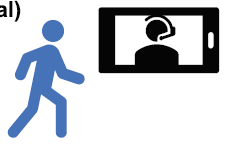 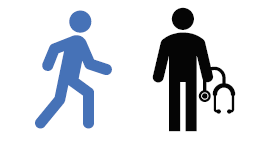 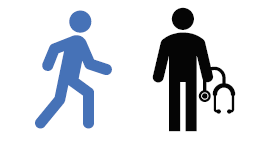 AND
PLUS
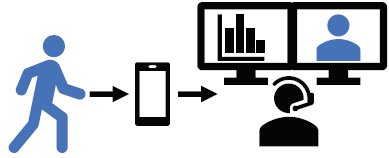 See Keteyian et al. J Cardiov Pulm Rehab Prev. 2021 Aug 24. doi: 10.1097/HCR.0000000000000634 and Million Hearts Cardiac Rehabilitation Think Tank: Accelerating New Care Models for additional discussion.
9
[Speaker Notes: This slide compares facility-based CR to HYCR.]
What Hybrid CR Is Not – and What it Is!
What it isn’t:
A temporary stop-gap for when onsite CR isn’t possible
An offsite CR program that lacks one or more required components of CR 
A home exercise program without direct, audiovisual supervision of exercise sessions by a clinician
What it is:
A multidimensional intervention that includes  ALL components of onsite CR:
Baseline patient assessment
Nutritional counseling
Risk factor management
Psychosocial interventions
Physical activity counseling and directly supervised exercise training
Some CR occurs onsite; other exercise sessions are directly supervised audiovisually by a CR clinician
10
Safety
While evidence is still accumulating, published research provides evidence that HYCR is a safe and effective option for delivering CR services.


In their 2019 Scientific Statement on Home-Based Cardiac Rehabilitation, the AACVPR, American Heart Association, and American College of Cardiology state "the safety assessments were similar in the studies we reviewed of [home-based] CR versus CBCR [Centre-based CR], at least in the low- to moderate-risk patients included in most studies."
11
[Speaker Notes: Additional safety studies include:
O’Connor et al. (2009). Efficacy and safety of exercise training in patients with chronic heart failure: HF-ACTION randomized controlled trial. JAMA. Full citation and abstract available at: https://pubmed.ncbi.nlm.nih.gov/19351941/
Snoek et al. (2021). Effectiveness of Home-Based Mobile Guided Cardiac Rehabilitation as Alternative Strategy for Nonparticipation in Clinic-Based Cardiac Rehabilitation Among Elderly Patients in Europe. JAMA Cardiology. Full citation and article available at: https://jamanetwork.com/journals/jamacardiology/fullarticle/2772381]
Effectiveness of HYCR
Published evidence shows:
No observable differences in exercise training intensity between supervised exercise onsite and exercise supervised audio-visually  (Keteyian et al. (2021)
Outcomes for hybrid and onsite CR are comparable (Anderson et al. (2017) and Thomas et al. (2019) )
12
[Speaker Notes: Research comparing the effectiveness of HYCR and FBCR shows intensity and outcomes are comparable.

Citations:
1) Keteyian et al. (2021). A Comparison of Exercise Intensity in Hybrid Versus Standard Phase Two Cardiac Rehabilitation.  Journal of Cardiopulmonary Rehabilitation and Prevention. Full citation and abstract available at: https://pubmed.ncbi.nlm.nih.gov/33351540/ 

2) Anderson et al. (2017). Home-based versus centre-based cardiac rehabilitation. Cochrane Database Systematic Review. Full citation and abstract available at: https://pubmed.ncbi.nlm.nih.gov/28665511/ 

3) Thomas et al. (2019). Home-Based Cardiac Rehabilitation: A Scientific Statement from the American Association of Cardiovascular and Pulmonary Rehabilitation, the American Heart Association, and the American College of Cardiology. Circulation. Full citation and article available at:  https://www.ahajournals.org/doi/10.1161/CIR.0000000000000663]
Benefits of HYCR for Patients
HYCR can help address these common barriers to patient participation in CR that are not addressed by AR or CC:
work conflicts
transportation challenges
need to care for other family members
lack of nearby CR programs
anxiety in group settings
being homebound
concerns about infection exposure
13
[Speaker Notes: Patients experience a variety of barriers to participating in onsite CR. This slide lists some of these barriers, many of which are responsible for increasing health disparities in CR utilization.

From Keteyian et al. (2021). A Review of the Design and Implementation of a Hybrid Cardiac Rehabilitation Program. Journal of Cardiopulmonary Rehabilitation and Prevention. Full citation and abstract available at: https://journals.lww.com/jcrjournal/Abstract/9000/A_Review_of_the_Design_and_Implementation_of_a.99396.aspx]
Benefits of HYCR for Hospitals
HYCR can help hospitals:
expand capacity; serve more patients than they can serve with  FBCR alone
reduce wait times and more effectively use limited onsite space
serve patients who might not otherwise enroll in CR
reach more underserved patients
improve their reputation
14
To Learn More…
As the interest in and need for HYCR has grown, so has the number of studies supporting its use. See References Section at the end of the HYCR Implementation Guide for a list of the published studies supporting the use of HYCR.
15
Section 2: Assessing Fit, Feasibility, & Financial Viability
16
Is a HYCR Option Right for You?
To answer this question, you will need to assess:
Your current capacity and how well you are meeting patient needs
The organizational feasibility of providing HYCR services
Financial implications of providing hybrid CR services
17
Six Questions to Guide Initial Discussions
Does your program have low enrollment rates? If so, why?
Are you in or near a CR desert, where eligible patients have no feasible access to an onsite CR program?
Do capacity issues lead to delays in enrollment?
Do you have strong financial incentives to avoid hospitalizations and readmissions of CR-eligible patients?
Will key payers reimburse you for synchronous/real time audiovisual CR sessions?
Can you deliver HYCR safely and effectively?
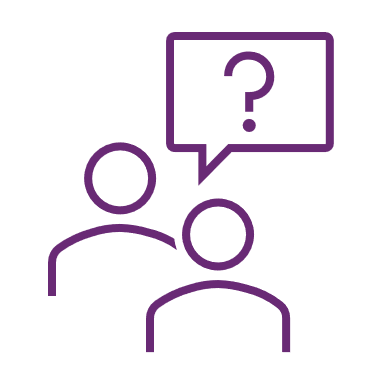 18
[Speaker Notes: Begin with this set of 6 key questions that can help you get a sense  of whether it is worth exploring a hybrid option at this time.]
To Answer These Questions..
See  Section 2 of the HYCR Implementation Guide for important points to consider in your discussions.

Gather key stakeholders to help you answer these questions. This process will be more efficient and will likely add credibility in the eyes of your hospital’s decision makers.
19
[Speaker Notes: Section 3 below contains guidance on identifying key stakeholders]
Next Steps
If you answer “no” to most or all of these questions, HYCR may not be a priority for your facility right now.  
If all or most of your answers are “yes,” you are probably ready to discuss a HYCR option with your leadership.
Prepare for these discussions with a more formal assessment of:
Capacity considerations
The organizational feasibility of providing HYCR services 
Financial implications – “the business case”
20
[Speaker Notes: The following slides provide a high-level overview of questions and considerations for assessing capacity, feasibility, and financial implications of offering HYCR services. More detailed discussion of these topics is included in section 2 of the HYCR Implementation Guide]
Key Questions and Consideration for Assessing Capacity
Key questions include:
Are you meeting the needs of all patients who want to participate in CR?
Are some patients eligible for CR not participating because of the barriers described earlier?
Will demand increase due to expected changes in the population, particularly for groups whose demographics put them at higher risk of needing CR?
Consider your catchment area, which should include:
Areas from which your FBCR program currently attracts patients 
Other areas where there are no FBCR programs available for eligible patients
21
[Speaker Notes: Remember that it might take some time and resources to be able to answer these important questions!]
Key Questions for Assessing Feasibility
Can we offer HYCR safely?
Can we get leadership support?
Will patients be willing to participate in HYCR and be satisfied with it?
Will we need additional staff?
Do we have time to train staff and develop new materials that might be needed?
Will competing priorities make HYCR unfeasible at this time? 
Will space be available to support onsite sessions for HYCR patients?
Can we provide social support for HYCR patients?
22
[Speaker Notes: See Section 2 of HYCR Implementation Guide for additional discussion of each of these questions]
Other Operational Considerations
Starting out with a limited number of patients and using processes and materials already utilized for FBCR may make implementation feasible with limited start-up resources and without additional staff.
 
Experiences of CR programs that offer a HYCR option suggest that: 
Most HYCR programs begin without additional staff
Most hospitals have an available platform that is usable for leading supervised, virtual, audiovisual sessions
Most processes and resources used in FBCR can be used or easily adapted for HYCR
Patients use their own smart phones or computers and require little or no exercise or monitoring equipment
Contracting with a vendor may be helpful, but is not necessary
23
Assessing Financial Viability and Making a “Business Case” for HCYR
Narrowly defined, a business case can be made when revenues and savings exceed additional costs of offering new services
Some organizations define the business case more broadly, considering non-quantifiable yet demonstrable benefits that may accrue from offering new services.
24
For More on Financial Viability and the “Business Case”
See Section 2 of the HYCR Implementation Guide  for discussion of:
Assessing financial viability -- based on potential revenue sources, savings, and costs of offering HYCR services
Making the “business case” for HYCR based on non-financial benefits, including:
 Advancement of organizational mission
 Increases in patient satisfaction 
 Reputational enhancement
25
[Speaker Notes: Considerations in assessing financial viability and making the business case, further discussed in the Implementation Guide, include:
Reductions or avoidance of indirect costs (e.g., expansion of CR facility; hospitalization costs) may offset added costs of HYCR.
Grant or philanthropic resources may be obtained to cover its costs and expand CR benefits to underrepresented populations.
Organizational mission, reputation, and perceived value may justify added costs of providing an HYCR option.]
Section 3: Engaging Stakeholders and Obtaining Buy-in
26
Launching and Sustaining HYCR Services Will Be a Team Effort!
Identify the people whose input or support you will need to: 
 Assess viability/fit for your organization (see section 2)
 Advocate with leadership
 Identify resources
 Address operational challenges 
 Staff services
Be prepared to answer their questions, address their concerns, and secure their buy-in!
27
Six Questions to Guide Your Efforts At Securing Buy-in
28
Six Questions to Guide Your Efforts (continued)
29
Addressing Stakeholder Questions and Concerns
See Section 3 of the HYCR Implementation Guide for responses to common stakeholder question and concerns relating to:
Value of HYCR
Safety of HYCR
Efficacy and Equivalence of HYCR
Technology and Feasibility
Affordability/ Cost
Reimbursement & Revenue
Compliance
30
Addressing Staff Concerns
The support of CR program staff will be especially critical to your success!   Program staff play an especially essential role in advocating for HYCR to physicians and eventually with patients!
For these reasons:
Seek and address staff questions and concerns both during the decision-making phase and again during start up.
Address specific concerns about burden, stress, and fatigue, while highlighting the benefits for patients 
 See Section 3 of the HYCR Implementation Guide for responses to staff concerns, including benefits to staff associated with HYCR services
Involve staff in problem-solving wherever possible
31
Tout the Benefits!
In addition to addressing staff concerns, tout potential benefits to staff:
Supporting patients who are unable or unwilling to participate in FBCR
Appreciative patients who enjoy the ability to do CR without the travel, cost, and lost time needed for FBCR
Opportunity for 1:1 time with patients, when the virtual sessions are small
The ability to see patients in their home settings, meet pets and family members, and celebrate the variety and creativity of the methods patients use to exercise at home
The chance to gain new skills and experience with telehealth
32
[Speaker Notes: In addition to addressing their concerns, remind staff of the benefits of HYCR – both for their patients and for themselves]
Section 4: Selecting an Implementation Approach and Other Infrastructure Considerations
33
Select an Implementation Approach
34
[Speaker Notes: Once you have determined if it will be a good fit and is feasible for your program, you will need to select an approach to implementing HYCR facility. This slide and the two that follow offer you three alternatives from which to choose.]
Select an Implementation Approach (continued)
35
Select an Implementation Approach (cont. 2)
36
Using a Vendor
Using the right vendor will not guarantee your HYCR program will succeed. But using an inappropriate vendor will greatly increase the likelihood that it will fail.

See Section 4 of the HYCR Implementation Guide for:
Additional discussion of cautions and considerations for using a vendor 
List of questions for vendors that will enable you to make an informed choice
37
Selecting the Audiovisual Platform
You will need a platform that, minimally:
 Supports two-way audiovisual communications 
 Meets internal requirements for security, user experience, and stability
If you already have such a platform, it will likely be your default option
If you have more than one platform to choose from, or are exploring vendor options, see the next slide for recommended features to prioritize
38
[Speaker Notes: To conduct CR for patients who are not on-site at your facility you will need a platform to support synchronous/real-time supervision]
Essential Features for Audiovisual Platforms for HYCR
Can be used with a computer or smartphone/smart device
Includes a web cam/microphone with bi-directional communication and video capabilities
 Any additional functionality would probably be less reliable and would require more equipment than necessary
Can schedule reoccurring appointments (audio / video calls)
Host can mute / unmute participants
Uses simple video login/access steps (minimal steps to access video call as possible)
Can share videos with patients so they can view content and hear audio through the platform
Is easy to use and familiar to the patients
Is HIPAA compliant
39
Section 5: Starting Up
40
Key Steps in Starting Up
This section will provide an overview of the key considerations for:
Recruiting and Onboarding HYCR Patients
Adopting a Safety Plan
Addressing Staff Anxiety
41
Patient Recruitment
Focus your recruitment goals on:
Ensuring you have enough participants to efficiently sustain operations
Including only patients who are appropriate/well-suited for participate in remote, synchronous, supervised exercise sessions
Attracting eligible patients who would have been less likely to attend FBCR program
42
Recommendations for Recruiting The Right Patients
Avoid unfounded assumptions about which patients should be recruited
Use initial onsite sessions to assess suitability of individual patients
Unless strict enrollment criteria are required,* the best way to ensure the appropriateness of HYCR participants is engaged discussion that involves the patient, their physician, and staff
Avoid unintentionally increasing disparities in CR participation

* For example, to meet physician mandates or research criteria set by an Institutional Review Board
43
[Speaker Notes: See section 5 of the HYCR implementation guide for additional discussion of each of these recommendations]
Specific Considerations in Assessing Patient Fit with HYCR
See Section 5 of the HYCR Implementation Guide for discussion of  additional issues in considering patient fit for  HYCR, including: 
Medical Financial/insurance
Communication: language and cognitive impairment 
Technology: access to and comfort with using IT
Location: safe and comfortable for the patient

As noted earlier, the AACVPR, the AHA and the ACC recommend limiting virtual CR sessions to those with low or moderate risk (see citation below).
44
[Speaker Notes: Thomas et al. (2019). Home-Based Cardiac Rehabilitation: A Scientific Statement from the American Association of Cardiovascular and Pulmonary Rehabilitation, the American Heart Association, and the American College of Cardiology. Circulation. Full citation and article available at:  https://www.ahajournals.org/doi/10.1161/CIR.0000000000000663]
Recruitment Strategies
Update promotional materials to include HYCR option
Prepare and provide HYCR talking points to staff likely to meet with CR-eligible patients
Begin early; introduce HYCR at the same time eligibility and need for CR are communicated
Allow patients to observe HYCR to assess its suitability
Acknowledge cost implications
Stress CR program flexibility and the freedom to switch between HYCR and FBCR
45
Recommendations for Onboarding
Make onboarding processes for HYCR as similar as possible to the onboarding processes for FBCR
Have HYCR patients attend at least one center-based CR session before receiving supervised services offsite
Encourage patients to watch this  video of an online CR exercise session
Assess patient readiness, including:
Reliable access to internet using a computer or smart device (smartphone or tablet)
Experience and comfort using an online platform (e.g., Webex)
Availability of someone to help with technology or in a medical emergency
Encourage patients to practice using audiovisual connection before first HYCR session
46
Adopt a Safety Plan
Before launch, adopt a HYCR safety plan with the following features:
Requires first several CR sessions for each patient be provided in your facility
Requires patient to be in the same state as your facility
Confirms patient's physical address in exercise log
Obtains pertinent information surrounding the patient’s location prior to the start of each session
Requires each patient to have an emergency plan in place and describe it to you
Urges patients to contact your office with any concerns prior to the start of any sessions
Instructs patients to ALWAYS call 911 if they have a medical emergency 
Have a process for letting the covering physician know when a virtual session is starting, in the extremely rare instance that their assistance might be needed 
Provide all patients with a clear explanation of processes in place to ensure their safety at home, and ask them to them repeat the processes back to you.
47
Anticipate Staff Concerns
Even enthusiastic staff may develop anxiety around launch time. See Section 5 of the HYCR Implementation Guide for responses to concerns such as:
I don't know how to lead a remote session
Patients may not be safe
Patients may not be able to use technologies to participate
What about HIPAA compliance and patient sharing of confidential information?
48
Section 6: Leading and Monitoring Remote Sessions
49
Key Components of HCYR
See Section 6 of the HYCR Implementation Guide for practical guidance on how to:		
Conduct remote, supervised audiovisual exercise sessions
Anticipate and address challenges in HYCR Exercise Sessions
Provide educational, nutritional counseling, and psychosocial support for HYCR patients
Lead and monitor patient exercise remotely
50
Section 7: Tracking Outcomes
51
Tracking Outcomes
Tracking outcomes is important for
Demonstrating value and equivalence of HYCR with FBCR 
Justifying  positive benefits and cost effectiveness
Building a case for favorable coverage determinations
Commonly tracked performance measures for both HYCR and FBRC are those required for program certification by AACVPR:
Optimal Blood Pressure Control at Completion of CR 
Improvement in Depression at Completion of CR
Improvement in Functional Capacity at Completion of CR
Tobacco Use Intervention for CR
Enrollment in Cardiac Rehabilitation (beginning 2023)
Adherence to Cardiac Rehabilitation (beginning 2023)
52
[Speaker Notes: Track the same outcomes for your HYCR patients as you do for FBCR patients. 
We urge you to be part of the solution to CR underutilization, track your outcomes, and add to the growing body of knowledge and published studies on the benefits of HYCR, best practices for delivering it, and the safety and efficacy of it.]